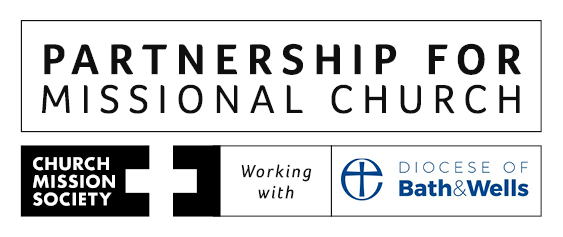 Dwelling in the Word 2022
Philippians 4. 4-13
[Speaker Notes: If you want to know more about Dwelling in the Word and leading it in a variety of contexts, please contact Julia Hill – julia.hill@bathwells.anglican.org or 01749 685114.  The notes on the following slides are designed to help a leader who is new to this spiritual practice or as an aide memoire!

On the website Bath and Wells Diocese | Dwelling in the Word there is more information and a couple of videos – one introducing this year’s passage and another reflecting on using Dwelling in the Word with a parish during a year.  There is also a printable leaflet containing the passage, prayers and instructions.]
Philippians 4. 4-13
Listen to the Word read out loud…
Where does it capture your attention today?
Word or phrase?
Surprising, noticed for first time, challenging….?
Share with a ‘reasonably friendly-looking  stranger’
Report back what your “reasonably  friendly looking stranger” noticed…
[Speaker Notes: Brief overview of what you’re going to be doing – helps to orientate people.  Also ask someone to be ready to read the passage the 2nd time – ideally someone contrasting with the leader in terms of gender, age, lay/ordained etc. 

Supplementary notes
We will hear the passage twice – sometimes people have only relaxed enough to listen by the 2nd reading.
Simply notice where your attention is drawn – to a word or phrase, something interesting, surprising, disturbing, something you’d like to know more about etc.  This isn’t about analysing the text – there are other places to do that – it is about allowing your attention to be drawn wherever the Holy Spirit prompts you.
After hearing the passage twice – you will go into pairs (ideally with a ‘friendly looking stranger’) and tell each other what you noticed in the passage today.  Just listen to each other – no need to comment, correct or elaborate even if you are tempted to.  Listen carefully because your next job will be to report back on what your partner has noticed, not what you noticed.  If it helps to make a note then do so – it’s not a memory test.
If the group is large (e.g. more than 12?) then after listening in pairs, people will go into 4s and tell their new pair what their partner noticed.
If it’s a smaller group then there might be time to hear each person report back to the whole group on what their partner said
With the larger group, when you come back together it’s nice to hear from a couple of people what their partner said

Taking a moment to pause and gather people before sharing the prayer can make a significant difference to people’s readiness to dwell together.

If you are online then perhaps ask people to mute and join in.  The prayer is in couplets and it works well to pause briefly between couplets.]
Opening prayer
Loving God,
Though our destination is not yet clear,  
May we trust in Your graceful promises; 
Though we are uncertain of ourselves, 
May we be rooted in Your loving regard; 
Though our attention is inclined to wander, 
May we hear the things You are saying;
Though we often neglect Your influence,
May we be convicted of Your power to change,
In Jesus Christ our Lord,  Amen.
[Speaker Notes: Taking a moment to pause and gather people before sharing the prayer can make a significant difference to people’s readiness to dwell together.

The prayer is in couplets and it works well to pause briefly between couplets or you can ask them to join in with ‘may we….’ lines – lots of options.]
Philippians 4. 4-13
4 Rejoice in the Lord always; again I will say, Rejoice. 5 Let your gentleness be known to everyone. The Lord is near. 6 Do not worry about anything, but in everything by prayer and supplication with thanksgiving let your requests be made known to God. 7 And the peace of God, which surpasses all understanding, will guard your hearts and your minds in Christ Jesus.
 
8 Finally, beloved, whatever is true, whatever is honourable, whatever is just, whatever is pure, whatever is pleasing, whatever is commendable, if there is any excellence and if there is anything worthy of praise, think about these things. 9 Keep on doing the things that you have learned and received and heard and seen in me, and the God of peace will be with you.
 
10 I rejoice in the Lord greatly that now at last you have revived your concern for me; indeed, you were concerned for me, but had no opportunity to show it. 11 Not that I am referring to being in need; for I have learned to be content with whatever I have. 12 I know what it is to have little, and I know what it is to have plenty. In any and all circumstances I have learned the secret of being well-fed and of going hungry, of having plenty and of being in need. 13 I can do all things through him who strengthens me.
[Speaker Notes: If you are online, it can be helpful either to ensure people have their Bible handy or have taken a note of the text so that when they go into pairs they can remember which things did strike them!

The passage is read slowly, twice.

Remind people of the instructions – listening without interruption, can take notes, just a word or phrase is enough – then get them to find pairs (Or put them into pairs online)

Give them a time limit – e.g. 4 mins for pairs, 6 mins for 4s – depending on the time available.  If you are giving them a very short amount of time, warn them that they only have time for headlines.  If you are online and need any guidance on the easiest way to put people into pairs then 4s, contact Julia Hill.]
Closing prayer
Loving God,
We thank you that we are able to listen to you
Through scripture and each other.
Help us to hold your words in our hearts.
We ask you to bless us
In all that we are, and say, and do.
In Jesus Christ our Lord,  Amen.
[Speaker Notes: If you are in a small group, you will have heard back from everyone into the larger group.

The leader might like to notice any themes that have emerged – or not!

If you have been in 2s > 4s then it’s sometimes nice to round off by hearing a couple of reflections from people (about what their PARTNER said) or reflections on the experience of Dwelling in the Word – especially if it’s new to people.

Then closing prayer – this one or you might like just to pray in the light of what has emerged.]